Figure 2. Mean ± s.d. plasma concentrations of grepafloxacin during continuous iv infusion in albino and ...
J Antimicrob Chemother, Volume 50, Issue 4, October 2002, Pages 541–545, https://doi.org/10.1093/jac/dkf178
The content of this slide may be subject to copyright: please see the slide notes for details.
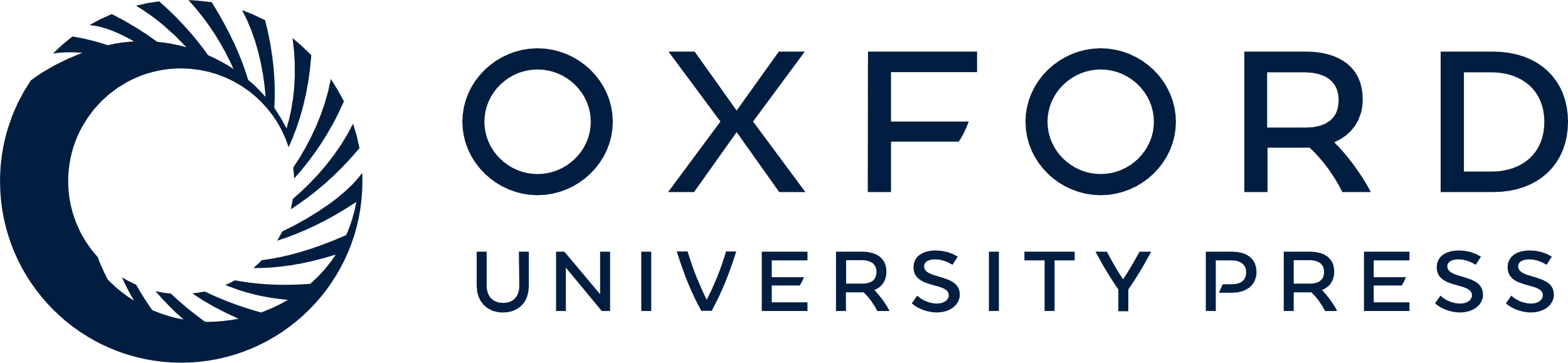 [Speaker Notes: Figure 2. Mean ± s.d. plasma concentrations of grepafloxacin during continuous iv infusion in albino and pigmented rabbits. Filled triangles, pigmented rabbits; open triangles, albino rabbits.


Unless provided in the caption above, the following copyright applies to the content of this slide:]